PowerPoint 2010
Bjørn Are Andreassen
Agenda
Tekst
Bilder
Link
Diagram
SmartArt
Organisasjonskart
Media
[Speaker Notes: Agenda]
Tekst
Tekst på nivå 1
Dette er nivå 2
Tekst er spennende
[Speaker Notes: I presentasjonen har du bare enkle punkter

Her skriver du inn innhold som er viktig.
… slik at du ikke glemmer å presentere dette for ditt publikum]
Tekst med bakgrunn
Tekst 1
Tekst 2
Tekst 3
Bilder
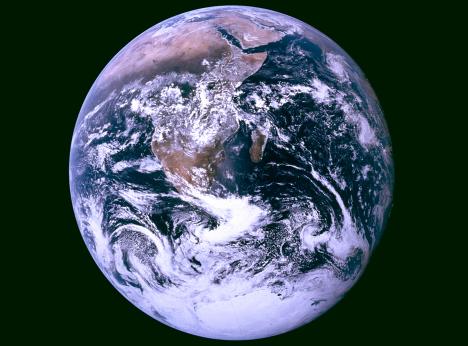 Her kommer et bilde …
… det er jorden vår
[Speaker Notes: Her kommer et bilde …
… det er jorden vår]
Link
Her er en link til web
Her er en link til PC/Server
Her er en link til et lysbilde
[Speaker Notes: Her er en link til en webside
Her er en link til en fil på PC/Server
Her er en link til et lysbilde]
Diagram
[Speaker Notes: Sett inn diagram fra Excel]
SmartArt
[Speaker Notes: Merkur, Venus, Jorden og Mars]
Org. kart
[Speaker Notes: Lag et organisasjonskart.]
Media